MIDAS REPORTING
TRAINING GUIDE
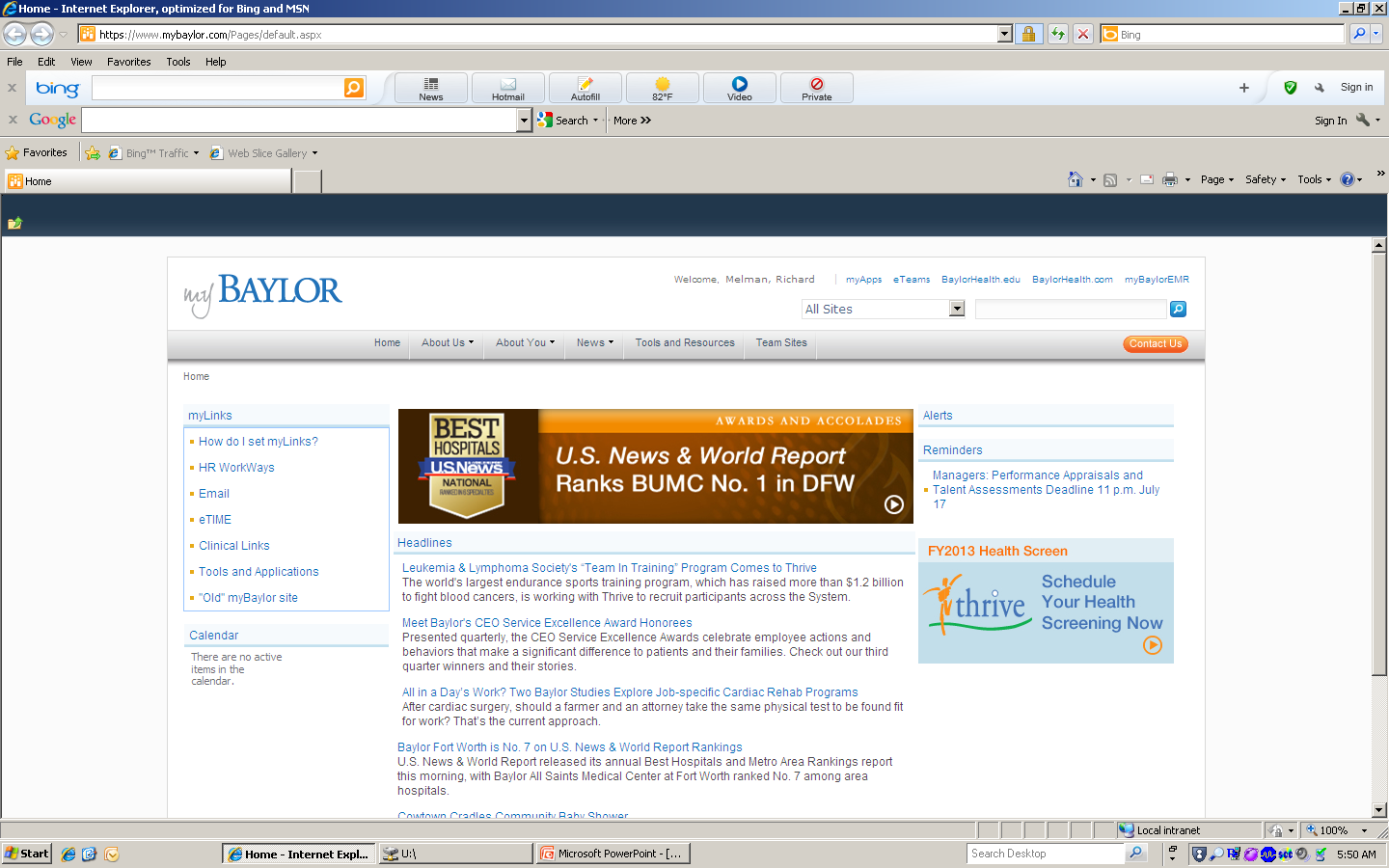 Select
New Baylor home page: Select “Clinical Links” under myLinks.
[Speaker Notes: Need to change this page and add how to place this onto staff mylinks.]
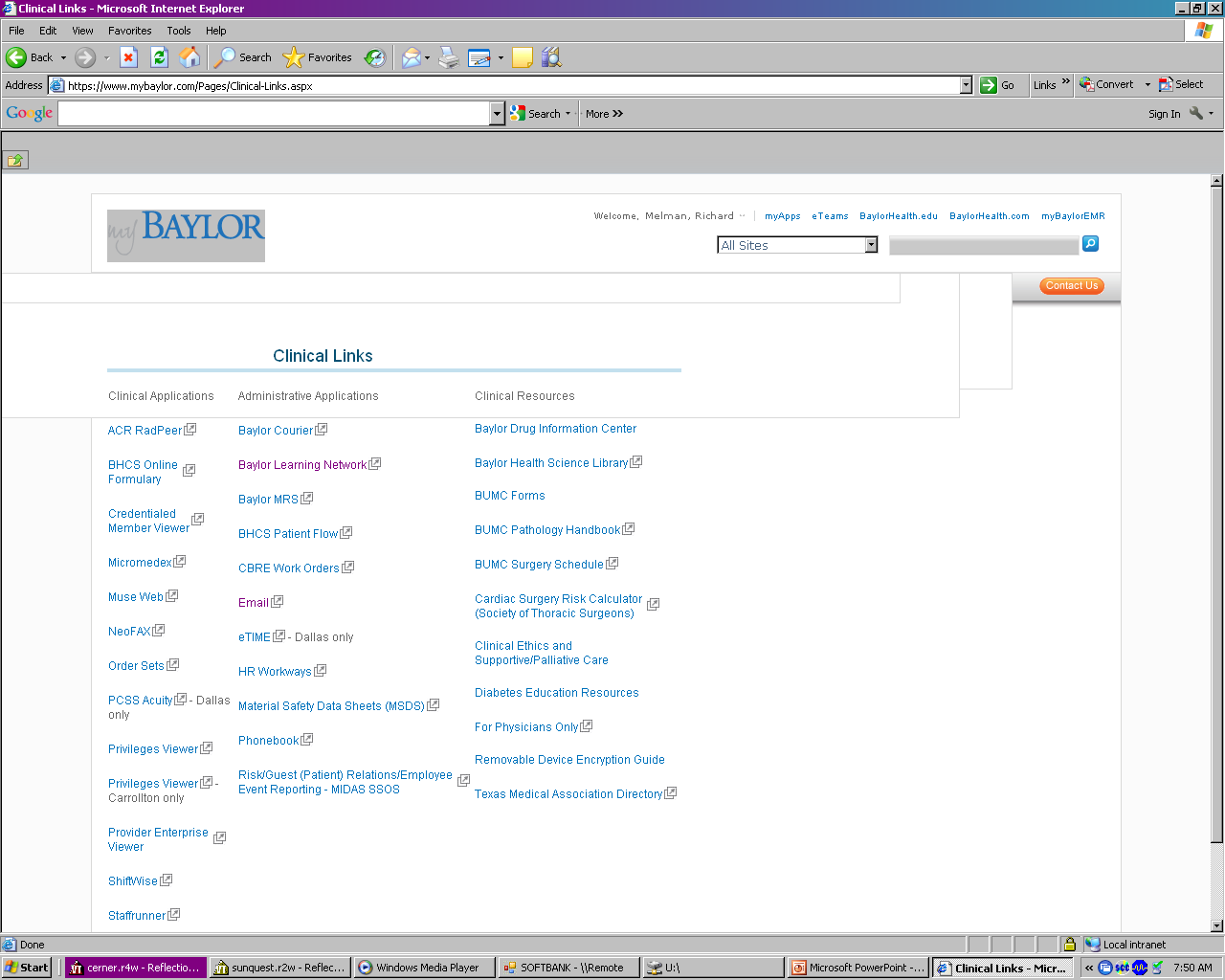 Select
Under Clinic Links, select “Risk/Guest(Patient) Relations/Employee Event Recording – MIDAS SSOS”
[Speaker Notes: Replace with instructions]
Select Lab
Click on drop down arrow and select ALS-ALL SAINTS
Date event occurred
Type the event date in the box
OR
Click on calendar icon and choose the event date
In most cases the date will be  the day your are making the report.
 Occasionally you may need to enter an event occurring on a previous date.
Select Patient if this is a BAS patient  

Select Non-Patient if Out Reach Client
ACI
Employee Health
Pre-Admit 
Lab Patient
Baylor Surgical
SOLIS
Non-Patient
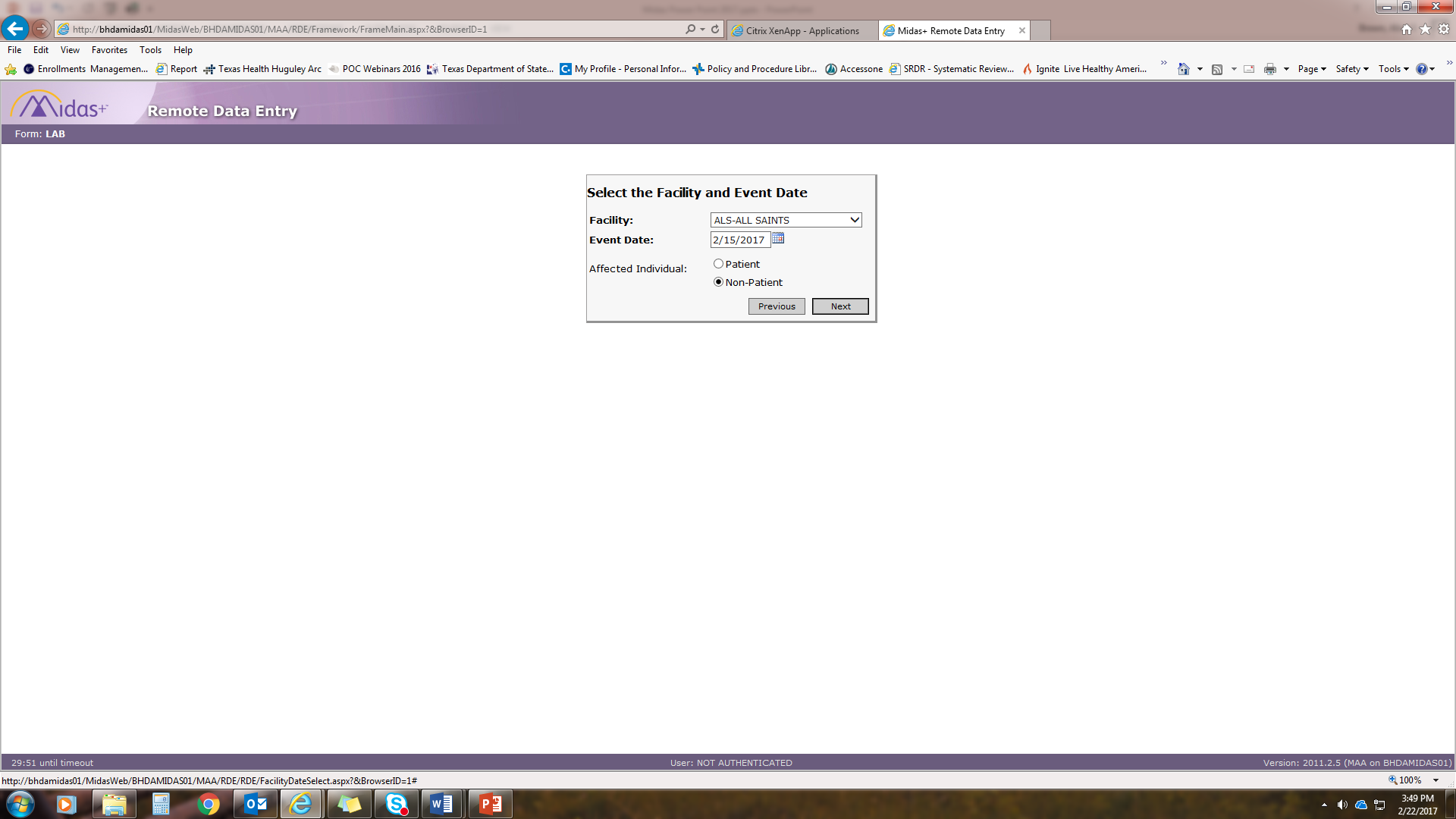 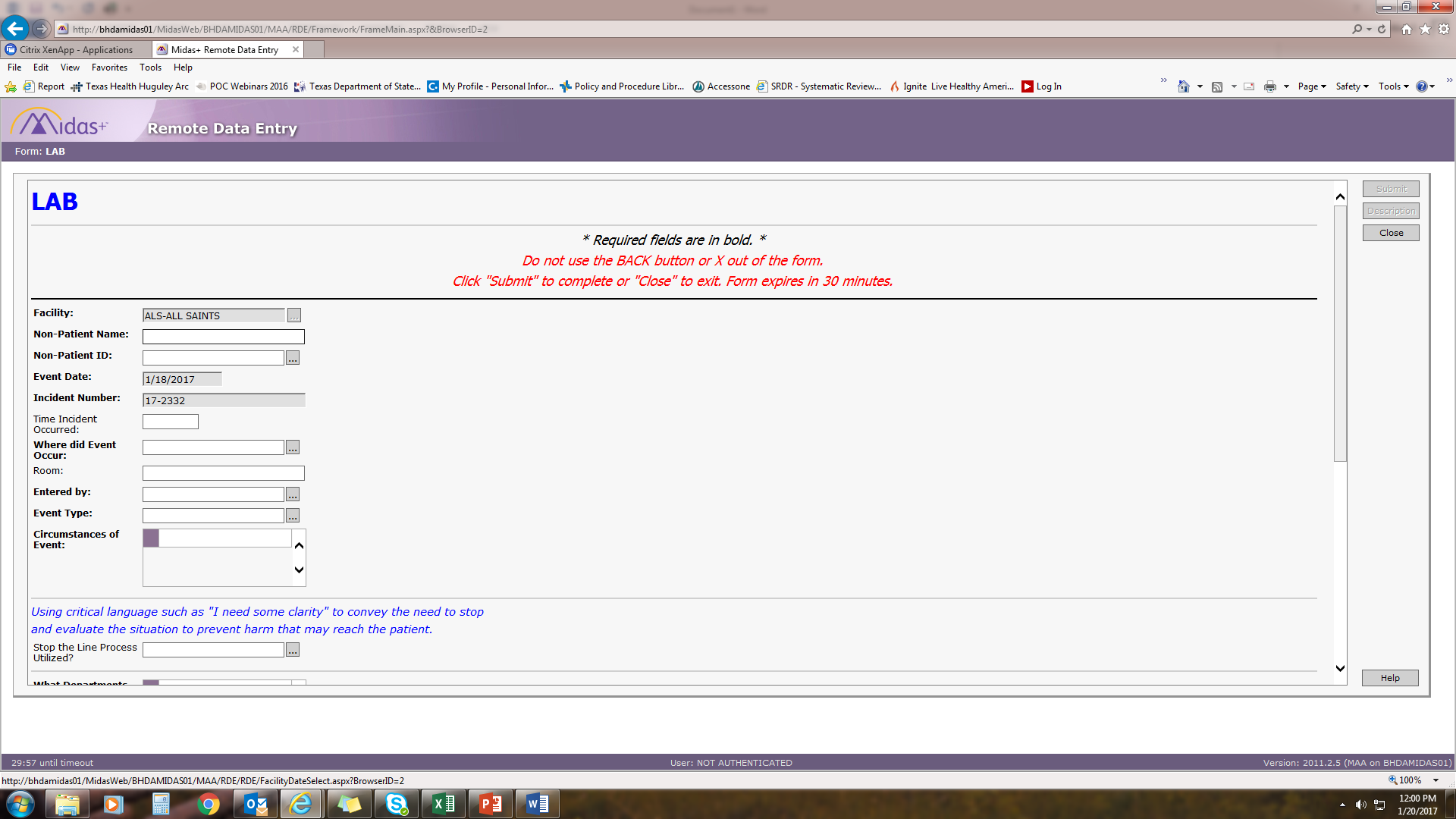 Enter the patient name (last name, first name)
Enter the unique identifier for the non-patient
Complete remainder of report 
the same as for reports for “Patient”
Patient
You can look up the patient two ways:
1.  Name                                                           2. Number
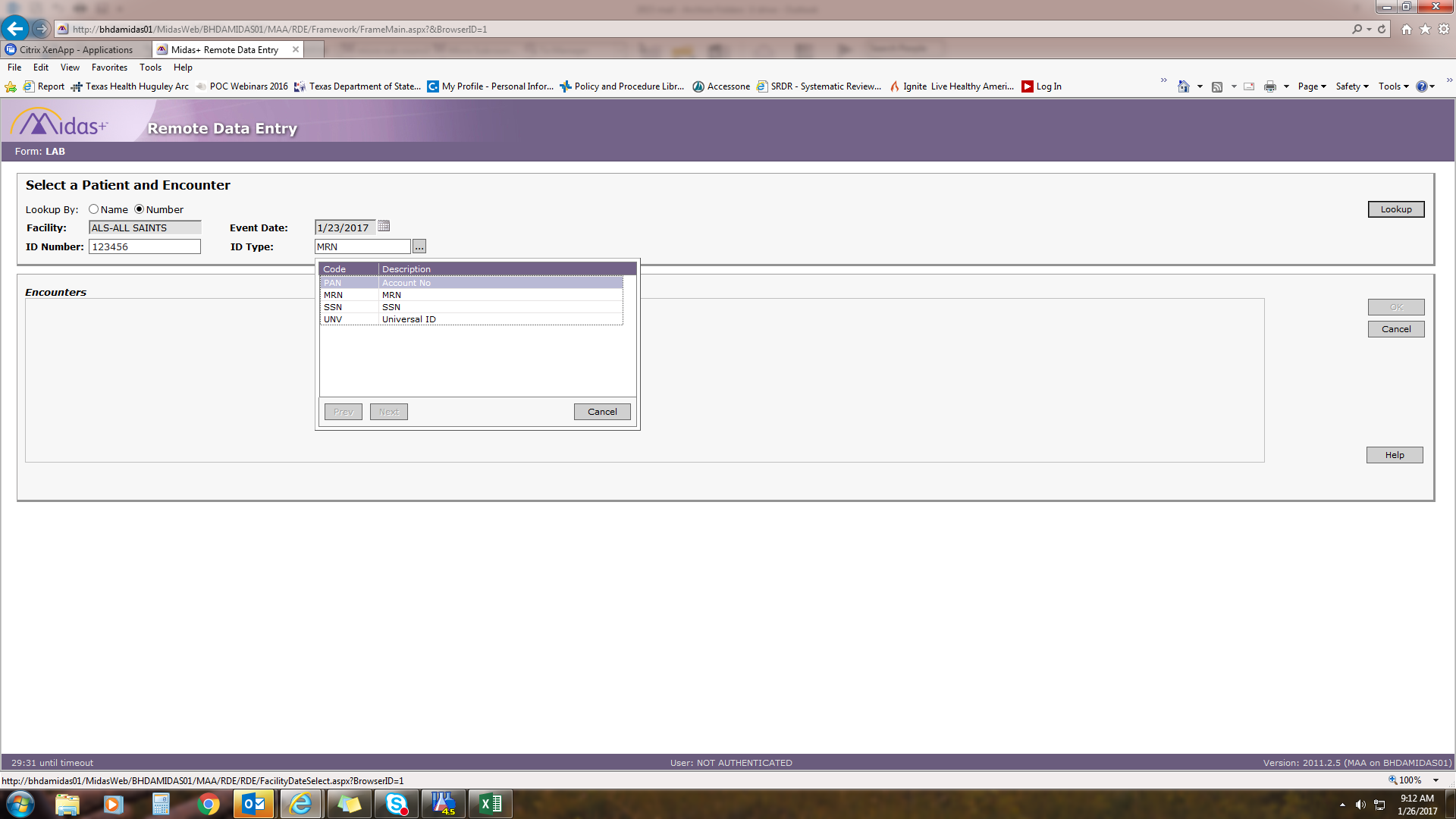 ID Type is “MRN”
ID Number is patient’s MRN#
Enter patient last and first name
[Speaker Notes: You can select the patient by either using the patient’s name or MRN#.]
Once you enter 
either NAME or NUMBER, 
Click on  “Lookup”
Jane
Smith
Enter Last Name and First NameSelect Correct Patient
Jane
Smith
Smith, Jane
Smith, Jane
Smith, Jane
Smith, Jane
Smith, Jane
Smith ,Jane
Smith, Jane
Smith, Jane
Smith, Jane
Smith, Jane
Smith, Jane
Smith ,Jane
If there is more than one encounter, locate and click on the correct admission date then click “YES”

(Scroll down if the date does not display on the initial screen)
Fields labeled in BOLD 
must be answered
Where did Event Occur?
Click to open drop down menu; location list will display.  
Scroll down or click “Next”, then click on desired location.
Entered by?  
(who is entering this report)
Type in your employee  number (digits only, no “e”) OR last name
Then click on the dots to open drop down menu.
Choose your name from list
Event Type
Click on drop down box and choose from list
Circumstances of Event
Click on drop down box ; use scroll bar if needed.
*Example of Circumstance of Event for Specimen Labeling
Major Error
Unlabeled specimen 
Specimen label and accompanying order don’t correspond
WBIT (Wrong blood in tube) 
      (example: Orders for blood draw on Patient A; Specimen collected on Patient B but labelled “Patient A”) 
WSIC (Wrong specimen in container) 
      (example: Orders for non-blood specimen on Patient A; Specimen collected from Patient B but labelled
        “Patient A”) 


Minor Error
Incomplete labeling
(Missing patient information, date/time of collection, ID of collector, specimen source/site if applicable). 



*This is not a comprehensive list of Circumstances of Event
What Departments should be Notified?
Click on drop down box to search or enter department number*
NOTE:  Multiple entries for this field

The first entry is always the department where incident occurred.

The second entry is “BAS-ALS-LABORATORY” or “BAS Cardiopulmonary (required).
Significance
Click here 
           to open drop down list
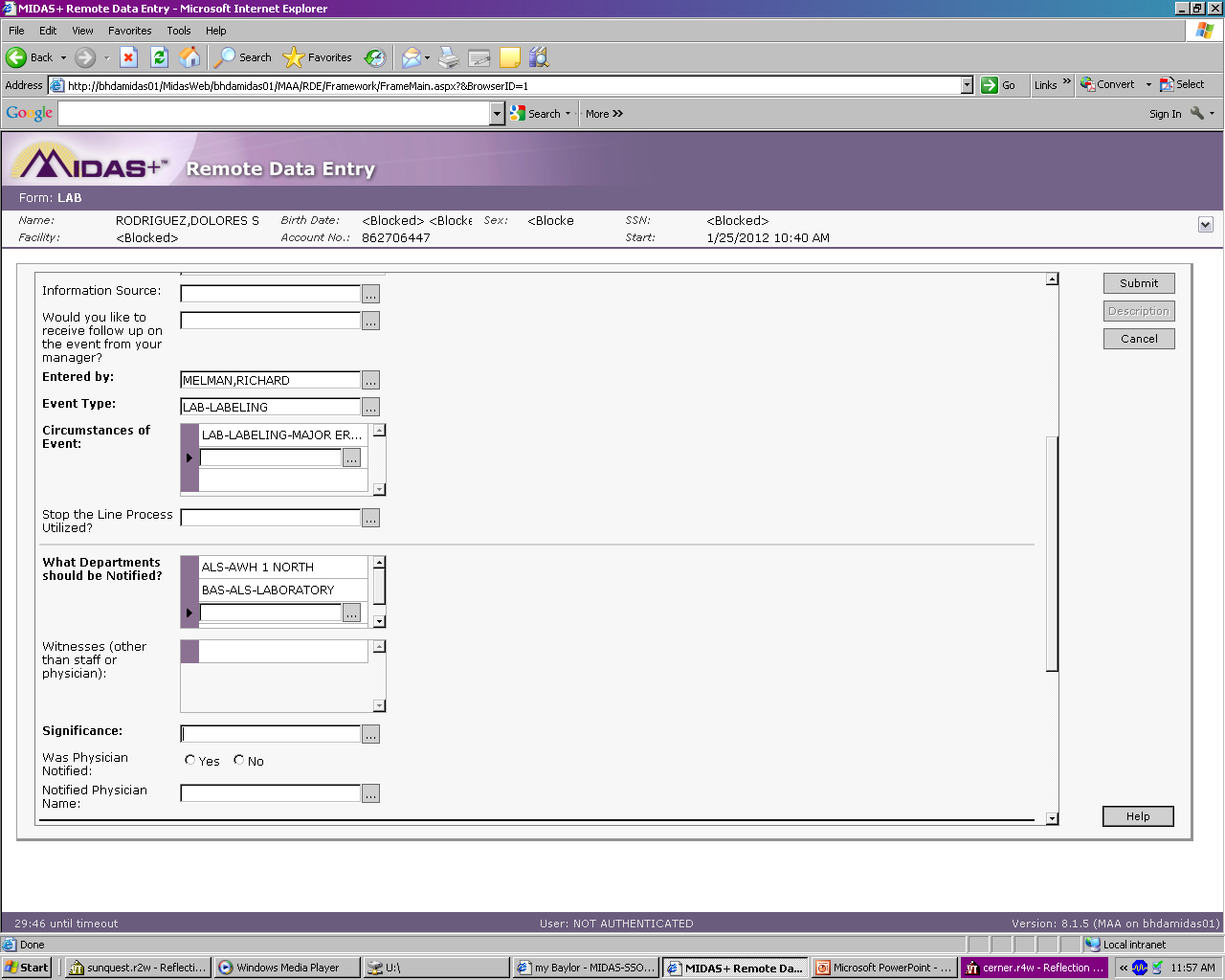 A, B, C, D or E are used for lab entries.

F thru J is used by Risk Management

NEVER  use “J” unless instructed to do so by supervisor/manager.
Significance Commonly Used by Lab
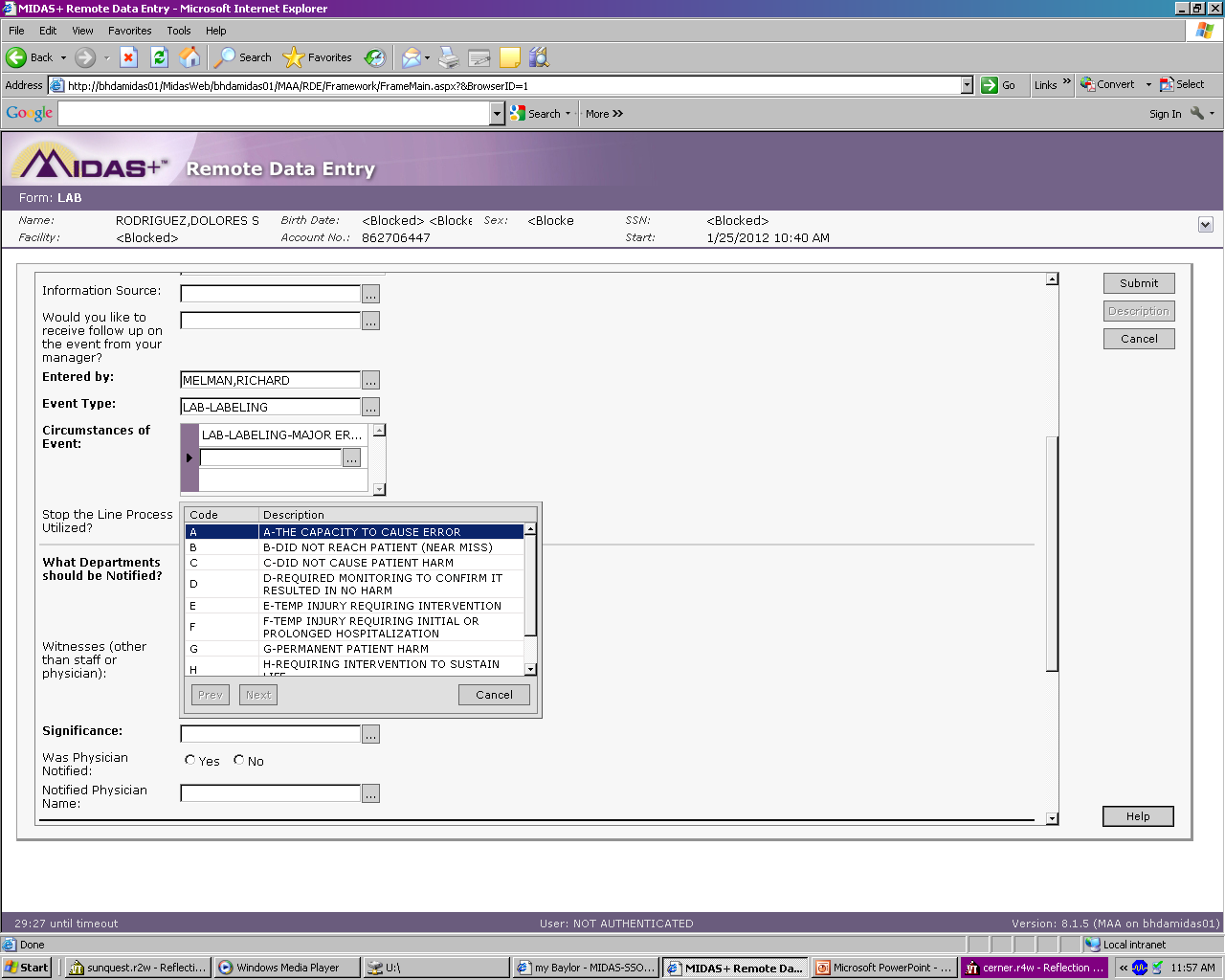 A – The capacity to cause error 
Clotted or hemolyzed
Mislabel
Contaminated specimen

B – Did not reach patient (near miss/good catch) 
Delta check failure

C – Did not cause patient harm 

D  Required Monitoring to Confirm it Resulted in No Harm(error reached patient)
Wrong results given
No formalin on specimen
Transfusion reaction
Results to HIS
E	Temp Injury Requiring Intervention
Blood Bank
LAB-Who Drew/Collected Specimen?
Click box for drop down list 

then

Choose appropriate title for person who collected the specimen.
LAB-What was the Specimen Type?
Click box for drop down list
NOTE:  This is not a “BOLD” field, however, it is required on all MIDAS entries.
Describe what happened
Enter :
Accession #
Test Name
Date/Time of event
Last, first name and credentials of staff contacted
Time of contact

State the Issue:
Facts only
No opinions
No accusations
No assumptions
NOTE:  This is not a “BOLD” field, however, it is required on all MIDAS entries.
Sticking to the facts in the description:
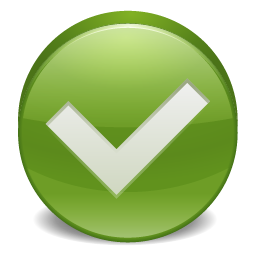 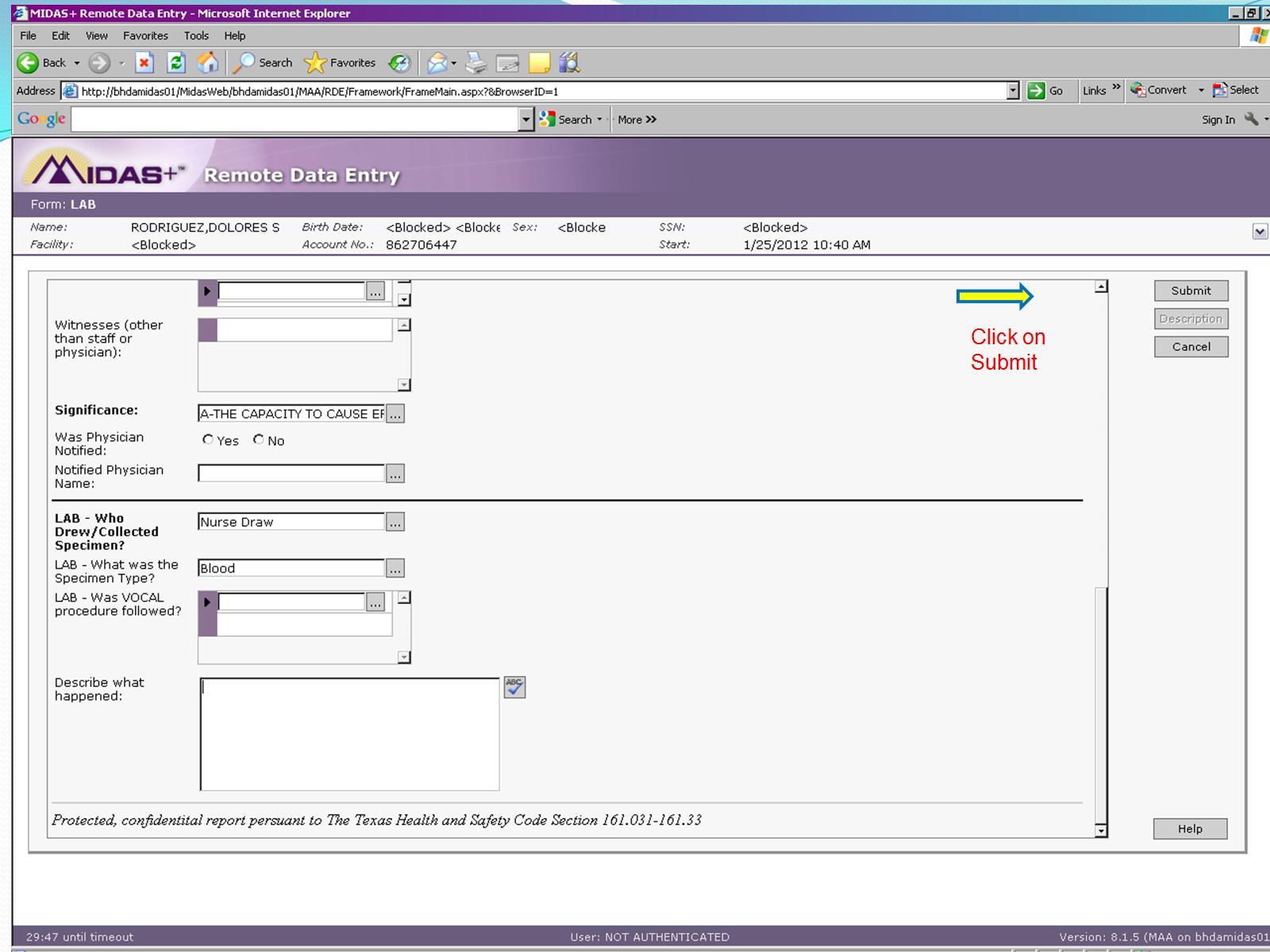 CBC specimen clotted.  Acc# 1234567, collected  2/2/17@1400 by e13592
Called to Mary Jones, RN 2/2/17@1420.  RN indicated patient hard stick and requested lab perform recollect.
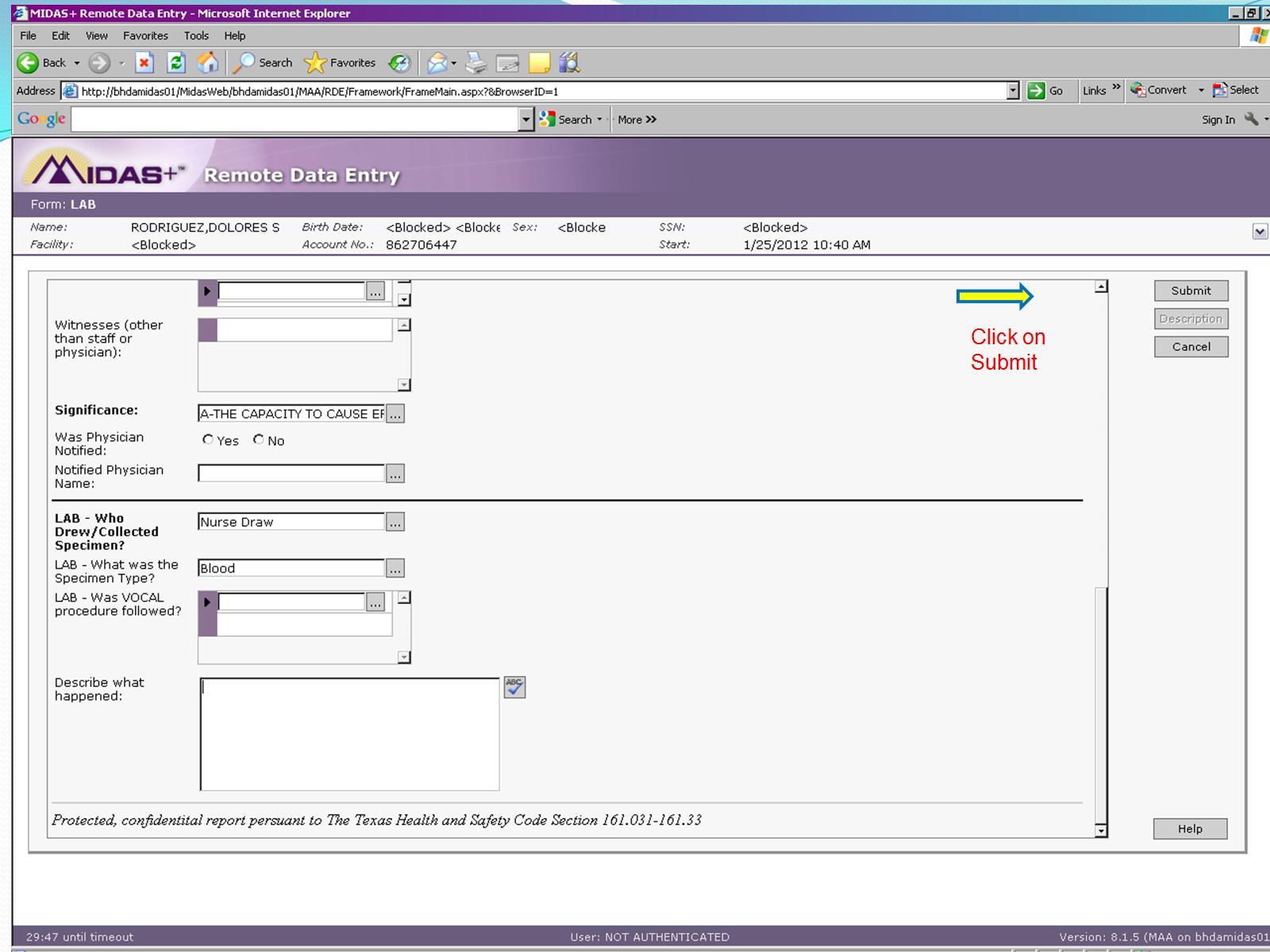 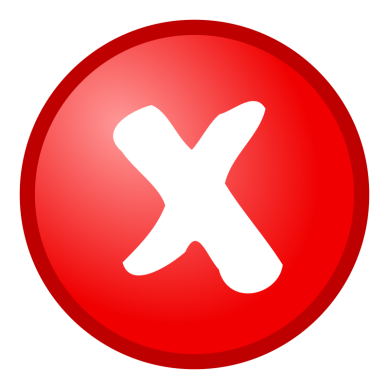 CBC specimen clotted.  Acc# 1234567, collected  2/2/17@1400 by e13592
Called to Mary Jones, RN 2/2/17@1420. She told me it couldn’t be clotted because she drew it herself and was very rude the entire conversation.  RN indicated patient hard stick and requested lab perform recollect. This nurse always sends us poor specimens; maybe she needs additional training.
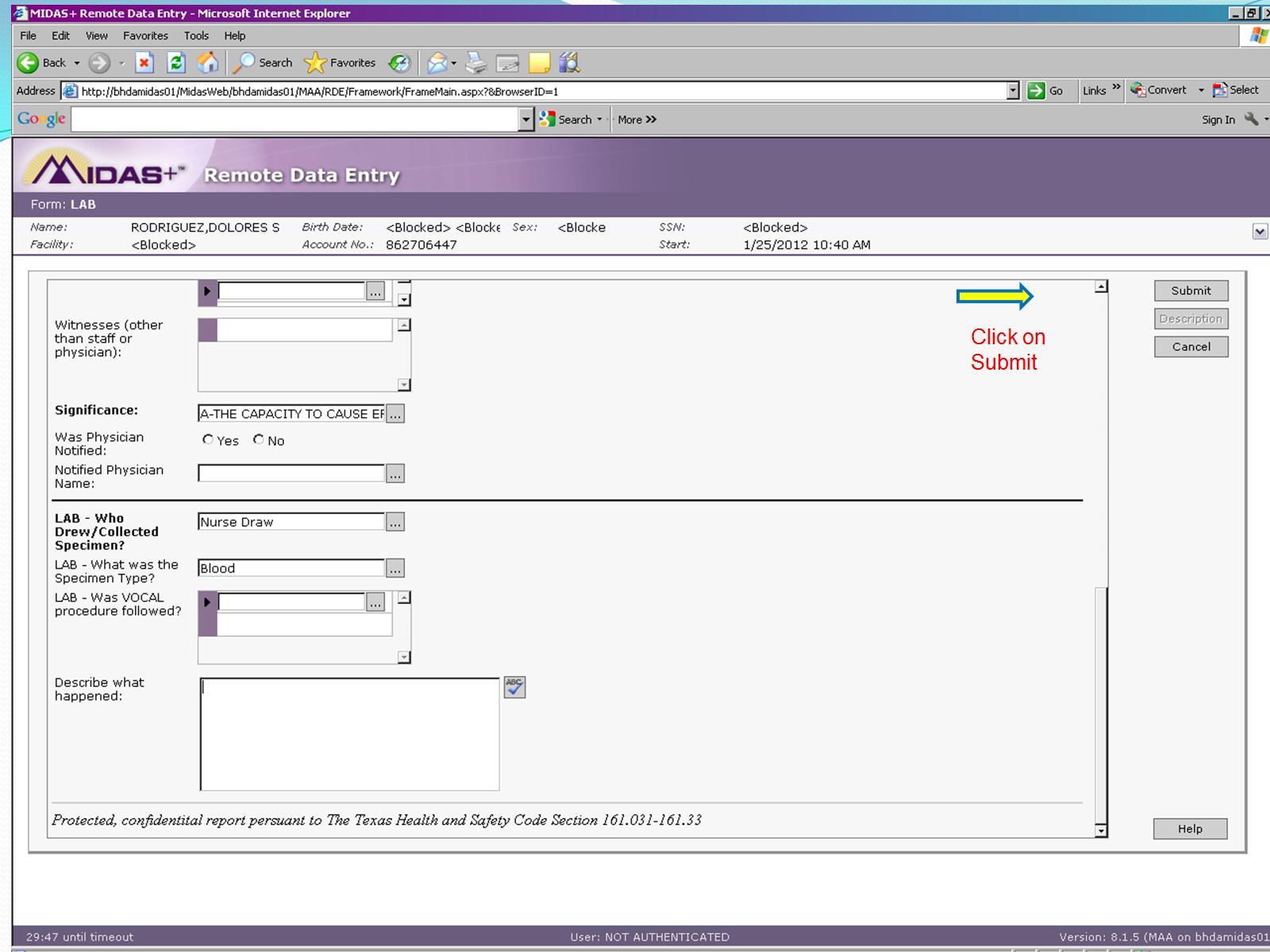 Once description of event is completed:

                                                                Click to Submit
CBC specimen clotted.  Acc# 1234567, collected  2/2/17@1400 by e13592
Called to Mary Jones, RN 2/2/17@1420.  RN indicated patient hard stick and requested lab perform recollect.
Submitting the Report
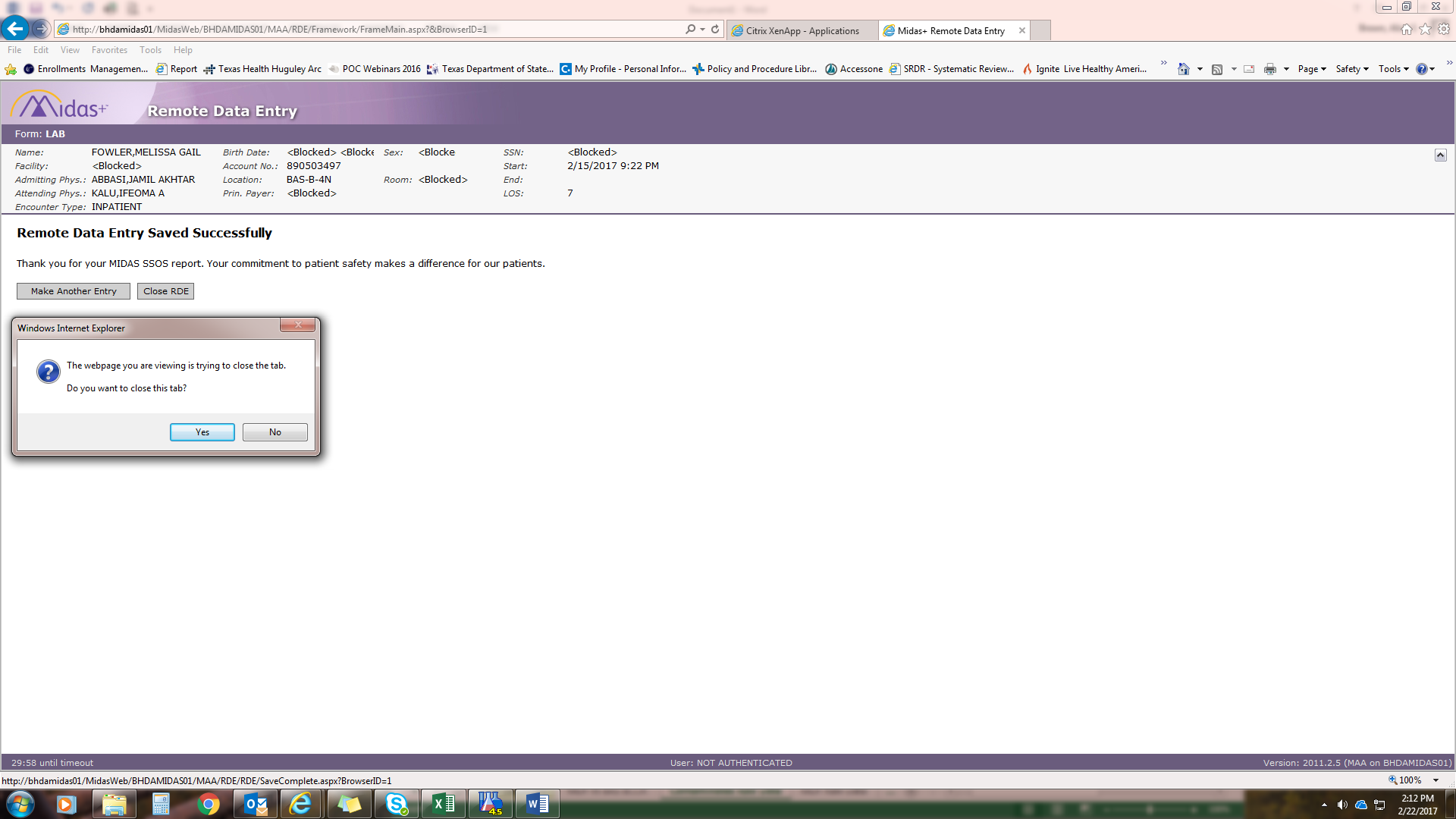 If you have another 
event to report, 
click here
If this is the only event being reported, 
click here
Close RDE will open this box:
Choose YES to complete the report.